Images of the Civil Rights Movement
1896: “Separate But Equal”
Homer Plessy
1954: Brown vs. Board of EducationSeparate is NOT Equal.
1955: Rosa ParksMontgomery, Alabama
The Reverend Dr. Martin Luther King, Jr.
1957: The Little Rock NineLittle Rock Central High School, Arkansas
Non-violent protest
Martin Luther King was directly inspired by India’s Mohandas Gandhi in his use of non-violence to protest British oppression and liberate India. 
Satyagraha- passive political
    resistance.
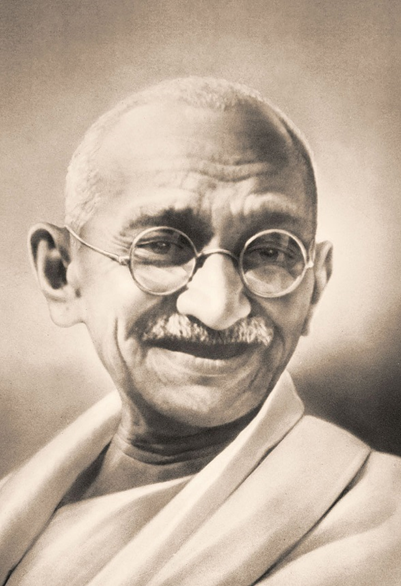 Non-violent protest
1963: Lunch counter sit-ins
Satyagraha: The “Soul-Force” and 
Quiet Pursuit of Truth.
Martin Luther King, Jr: A Christmas Sermon for Peace: 12/24/1967
I've seen too much hate to want to hate, myself, and every time I see it, I say to myself, hate is too great a burden to bear. Somehow we must be able to stand up against our most bitter opponents and say: We shall match your capacity to inflict suffering by our capacity to endure suffering. We will meet your physical force with soul force. Do to us what you will and we will still love you.... But be assured that we'll wear you down by our capacity to suffer, and one day we will win our freedom. We will not only win freedom for ourselves; we will appeal to your heart and conscience that we will win you in the process, and our victory will be a double victory.
1960: Ruby BridgesNew Orleans, Louisiana
The Problem We All Live With by Norman Rockwell, 1964.
1964:“Freedom Summer”
Three Civil Rights Workers,
Members of CORE (Congress for
Racial Equality) went missing in
Meridian, Mississippi.
They were murdered by the KKK.

Andrew Goodman
James Chaney
Michael Schwerner
Southern Justice: Murder in Mississippiby Norman Rockwell, 1965
Bloody Sunday:March from Selma to Montgomery, 1965
Malcolm X and Stokely Carmichael:Black Power.
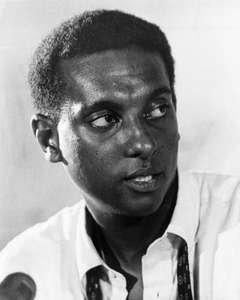